Workshop guide
Facilitator: 
Read notes to prepare. See English slides.
Practice the script aloud. Change as needed. 
Ready the family-facing materials.
Display slide 2 as families arrive.
What did you learn?
আপনি কি শিখলেন?
আলোচ্যসূচি
স্বাগতম
পড়ার কৌশল
“আমি শিখেছি কীভাবে শক্ত শব্দকে প্রতিহত করতে হয়”
অনুশীলনের সময়
প্রতিফলন এবং আপডেট
ওয়ার্কশপের নির্দেশনা
প্রস্তুত হন।
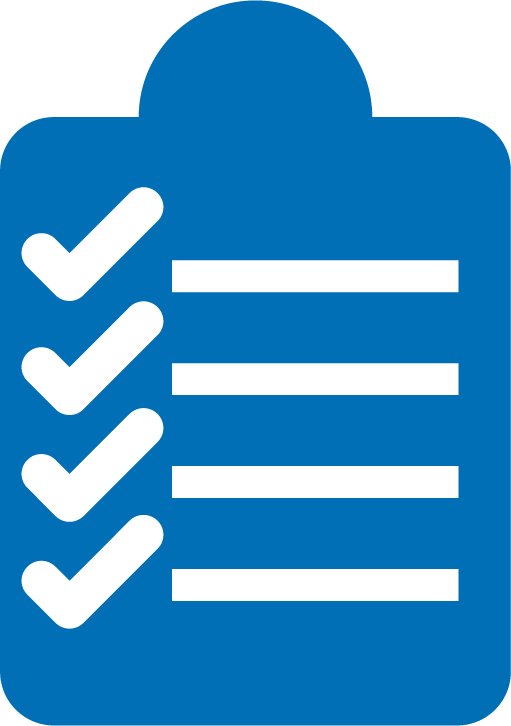 উপস্থিত থাকুন।
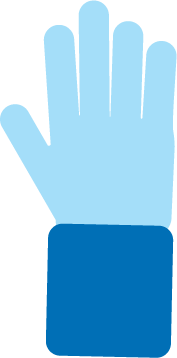 বিনয়ী হন।
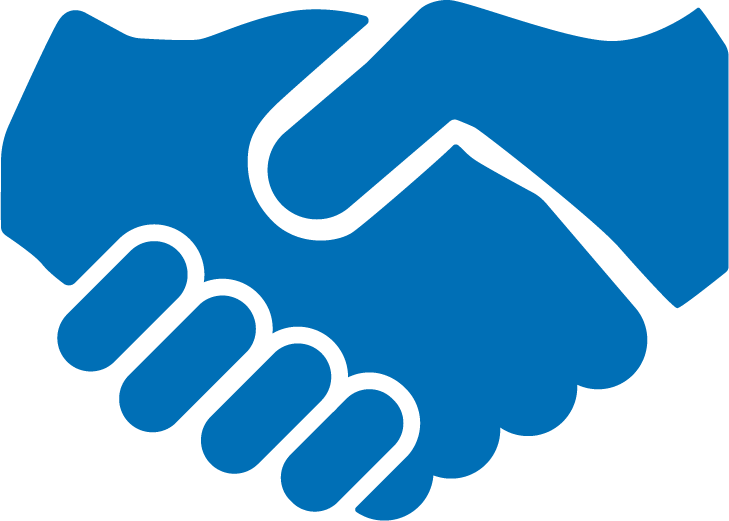 প্রশ্ন জিজ্ঞাসা করুন
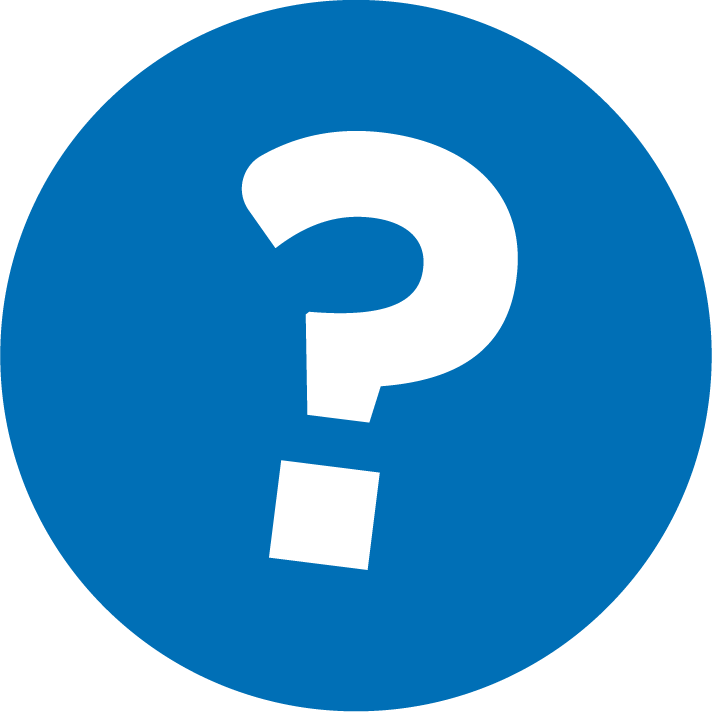 আপনি কি শিখলেন?
1
বিষয়টি বলুন।
সবচেয়ে গুরুত্বপূর্ণ তথ্য বলুন।
2
কথা সাহিত্য নয় এমন বই ফিকশন বইয়ের থেকে আলাদা। কথাসাহিত্যের বই গল্প বলে। কথাসাহিত্য নয় এমন বই তথ্যবহুল এবং আমাদের বিষয়ভিত্তিক শিক্ষা দেয়।
3
একটি মজার বা আকর্ষণীয় ঘটনা বলুন।
সাহিত্যিক টার্ম দেখুন
লেখার বিষয়
বিষয়
প্রধান ধারণা
লেখক বিষয় সম্পর্কে আমাদের কী শেখানোর চেষ্টা করছেন
চমৎকার
এমন কিছু যা আপনার মনোযোগ ধরে রাখে
ঘটনা
এমন কিছু যা সত্য বলে প্রমাণিত
বিষয়টি বলুন
আপনি এইমাত্র যে বইটি পড়েছেন তার বিষয় কী ছিল?
লেখক আমাদের জানাতে চান সে জিনিসটা কি?
বলুন সবচেয়ে 
গুরুত্বপূর্ণ ঘটনা
একটি বই দিয়ে এটি এখন চেষ্টা করুন!
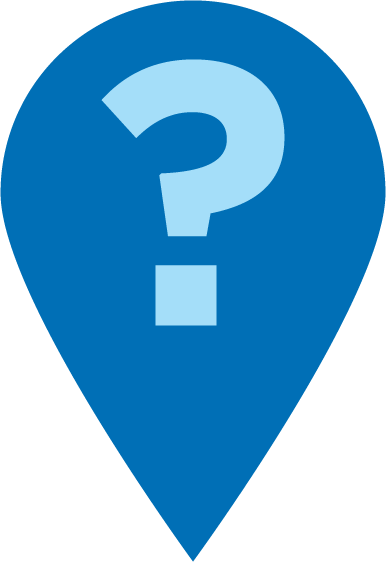 এই বই আপনাকে কি শেখায়?
লেখায় কোন বিষয় কয়েকবার এসেছে? 
লেখক আমাদের হাঙ্গর সম্পর্কে কোন ২ বা ৩ জিনিস জানাতে চান? আপনি এটা কোথায় শিখেছেন আমাকে দেখান।
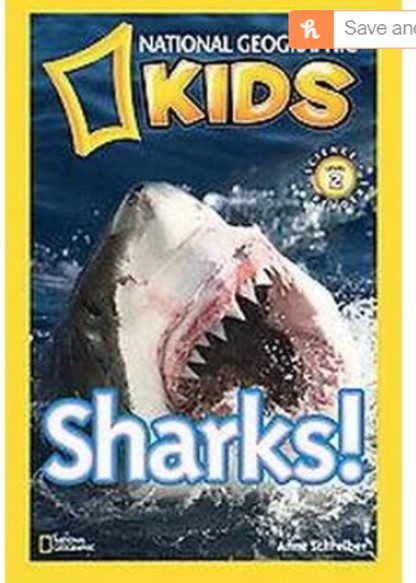 একটি বই ধরুন এবং পড়া শুরু করুন।

১-২ মিনিটের পরে বিরতি দিন এবং পাঠ্যটিতে এখন পর্যন্ত সবচেয়ে গুরুত্বপূর্ণ তথ্য সম্পর্কে কথা বলুন।
একটি মজার বা আকর্ষণীয় ঘটনা বলুন।
এখন আপনার সন্তানের আগ্রহের বিষয়গুলির একটি তালিকা তৈরি করুন।
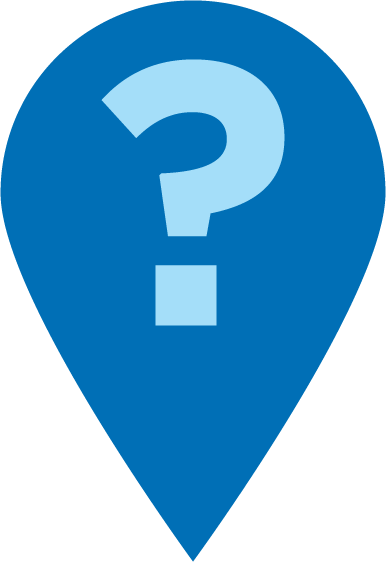 আপনি এই বইয়ে শিখেছেন এমন সবচেয়ে আশ্চর্যজনক জিনিস কি ছিল? এটা কোথায় লেখা আছে? 
আপনি আগে থেকেইজানতেন এমন কিছু কি ছিল? লেখক এটা কীভাবে বলেন?
এমন কিছু কী ছিল যা আপনাকে অবাক করেছিল? আমাকে দেখান। 
আপনি আপনার বন্ধুর সাথে শেয়ার করতে চান এমন একটি বিষয় কী? আপনি কীভাবে জানেন সেটা আমাকে দেখান।
আপনার আগ্রহের বই পড়ার সময় আকর্ষণীয় তথ্যের নাম দেওয়া সহজ। আপনার যদি এই বিষয়ে বই খুঁজে পেতে সাহায্যের প্রয়োজন হয়, আমাকে জিজ্ঞাসা করুন!
পড়া = কথোপকথন (K-1)
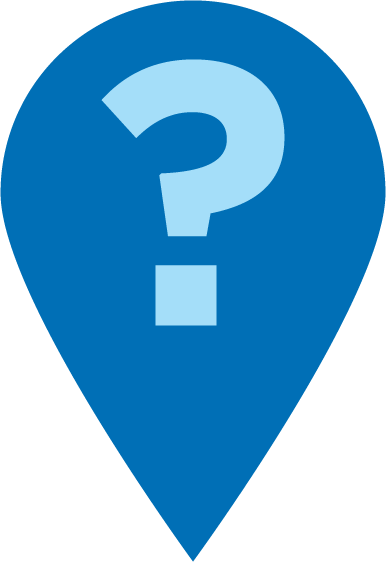 এই বইটি কি সম্পর্কে ছিল? বেশিরভাগই কী সম্পর্কে?
আপনার কাছে সবচেয়ে আকর্ষণীয় কী ছিল? কেন? শব্দ বা বাক্যাংশ নির্দেশ করুন।
এমন কিছু কী ছিল যা আপনাকে অবাক করেছিল? আমাকে দেখান।
আপনি আগে থেকেইজানতেন এমন কিছু কি ছিল? লেখক এটা কীভাবে বলেন?
পড়া = কথোপকথন (2-3)
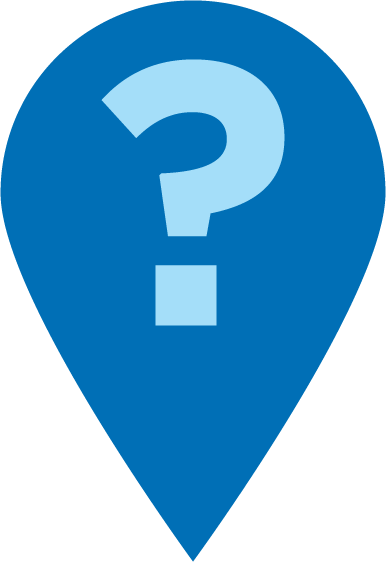 এই বিষয়ের কী সম্পর্কে আপনি এখনও বিষ্মিত হচ্ছেন? সেই তথ্য কোথায় মিলবে?
আপনি পরবর্তীতে কি ধরনের বই পড়তে চান? আপনি কি সম্পর্কে আরো জানতে চান?
আপনি যদি এই বইটি সম্পর্কে একজন বন্ধুকে বলতেন, তাহলে আপনি সবচেয়ে বড় কী জিনিস শেয়ার করতেন? লেখক এই পয়েন্টটি কীভাবে ব্যাখ্যা করেছেন?
বহুভাষিক পরিবার
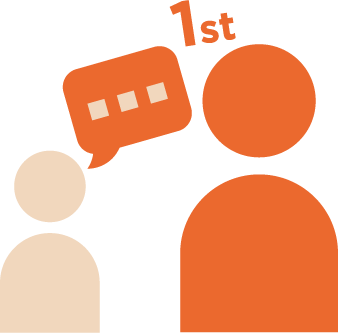 প্রথমে বইয়ের বিষয় সম্পর্কে আলোচনা করুন।
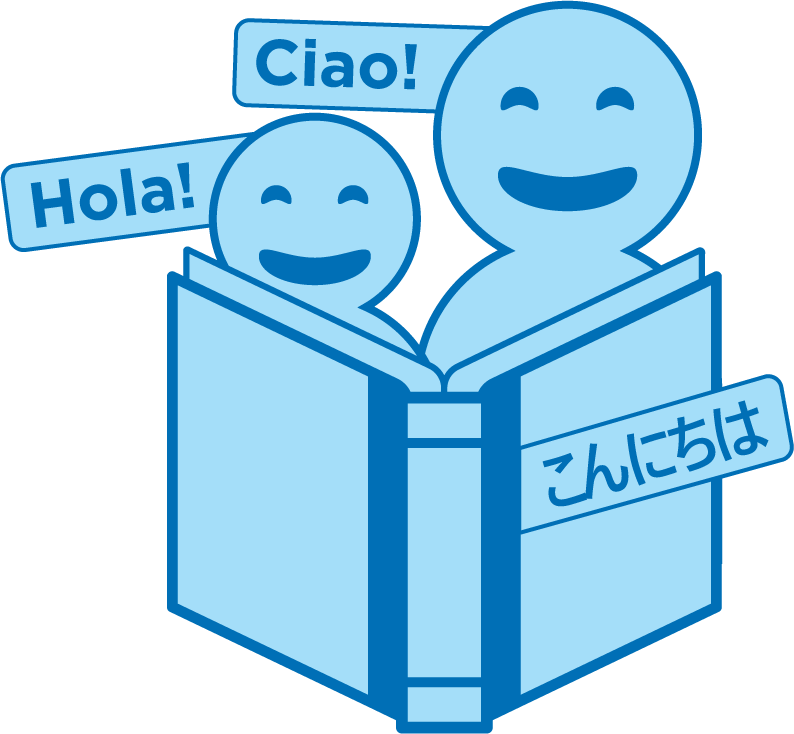 অন্য যেকোনও ভাষার বইয়ের সাথে এটি মিলিয়ে দেখুন।
প্রশ্ন জিজ্ঞাসা করুন এবং অন্য যেকোনও ভাষায় বই নিয়ে আলোচনা করুন।
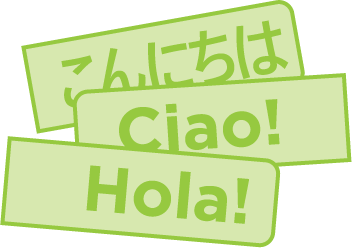 অনুশীলনের সময়
বিষয়টি বলুন।
1
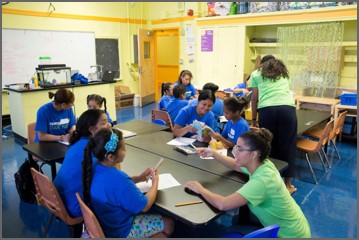 আপনার যখন কোন প্রশ্ন থাকে আমাকে ডাকুন!
2
সবচেয়ে গুরুত্বপূর্ণ তথ্য বলুন।
একটি মজার বা আকর্ষণীয় ঘটনা বলুন।
3
চিন্তা করুন
রিডিং টিপ সম্পর্কে কোন প্রশ্ন আছে?
ঘুরুন এবং আপনার শিশুর সঙ্গে কথা বলুন: আপনি কি বাড়িতে এই রিডিং টিপ চেষ্টা করার জন্য প্রস্তুত অনুভব করছেন?
আপনি বাড়িতে এটা কীভাবে ব্যবহার করবেন তা শেয়ার করুন।
আপনার প্রশ্ন রুমে অন্য কাউকে সহায়তা করবে!
দয়া করে ফিডব্যাক দিন
আপনার তথ্য আমাদের সময়কে একত্রে উন্নত করে!